Enseigner les langues en 2025… avec ou malgré les outils d’Intelligence Artificielle ?
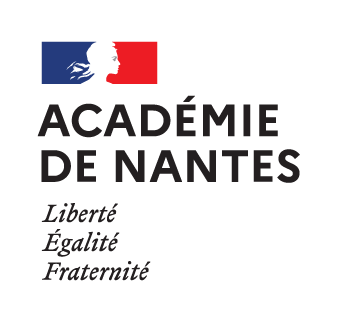 Inspection pédagogique régionale de langues vivantes
Quelques outils d’IA d’aujourd’hui, exploitables en cours de LV
Les traducteurs intelligents (choix contextuels)
Les outils de réécriture / correction / amélioration
Les outils d’écriture / de création de contenu
Les agents conversationnels
Suivez les pistes proposées par Mme Malhaire, notre interlocutrice académique pour le numérique lié à l’enseignement des LV : elle propose une newsletter mensuelle qui, depuis janvier 2023, traite largement de l’IA. (abonnement sur simple demande à zelia.malhaire@ac-nantes.fr)
[Speaker Notes: https://view.genial.ly/63b2f4ffa63f0600196c9e1b/interactive-content-newsletter-numerique-et-lv-fevrier-2023]
Traduction en ligne : le bond qualitatif
Deepl : une trentaine de langues désormais (début 2025). Capable de traduire à partir de textes formatés (pdf, docx…). Accès aux prononciations pour certaines langues, accès à des entrées de dictionnaires avec mises en contexte et nombreuses traductions alternatives. Lien avec Deepl Write. Limitations en version gratuite (1500 caractères/traduction)
Google Translate : 244 langues (début 2025), objectif 1000 ! Possibilité de saisie vocale et même en écriture manuscrite. Quelques traductions alternatives proposées. 5000 caractères/saisie.
Suggestion : ne dites plus aux élèves que les traducteurs en ligne font n’importe quoi ! Mais enseignez-en le meilleur usage…
Exemple : sous-épreuve de traduction, LLCE AMC 2022
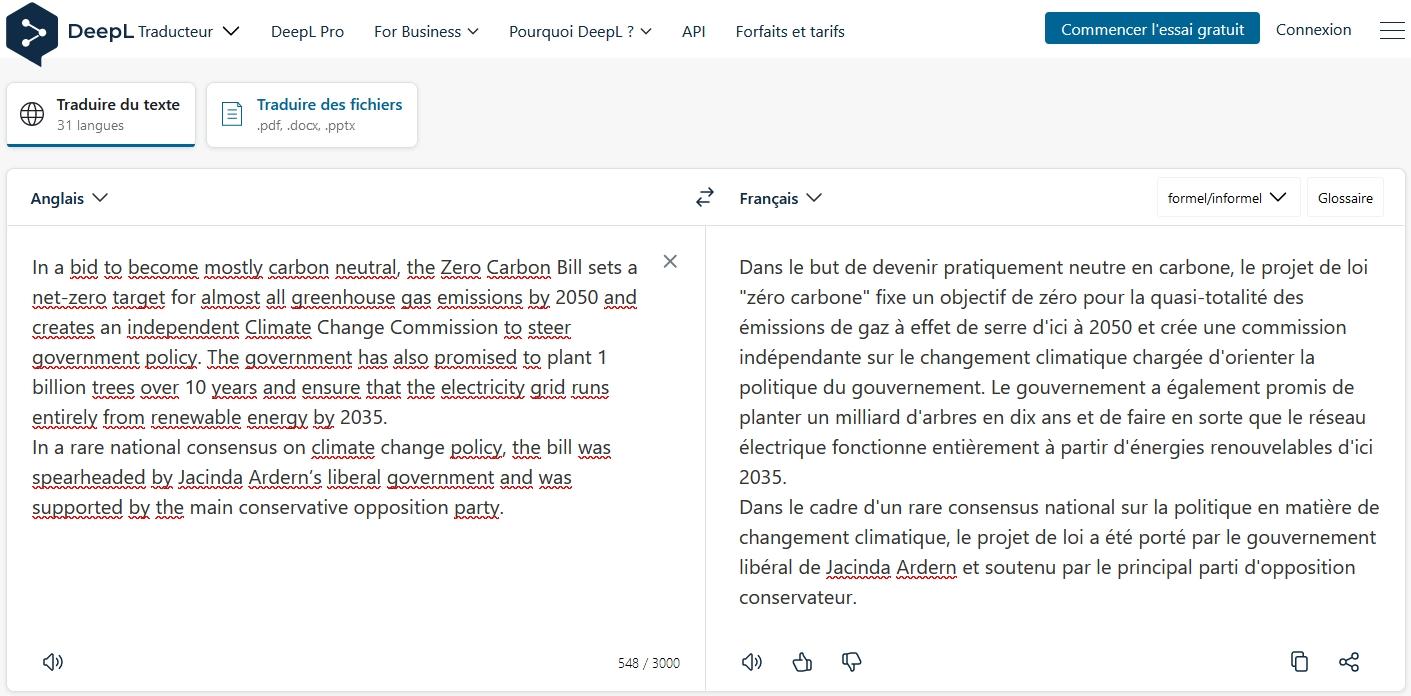 B) Réécriture
Exemple de DEEPL Write
Deepl Write propose une réécriture puis autorise un vaste choix alternatif d’améliorations secondaires.
Usage de DEEPL Write  : 1.La tâche à accomplir
Read this postcard from your English pen-friend, Sam.
Here is a postcard of my town. Please send me a postcard from your town. What size is your town? What is the nicest part of your town? Where do you go in the evenings ? -- Sam
Write Sam a postcard. Answer the questions.
Write 25-35 words.
Write the postcard on your answer sheet.
Source de l’activité : Conseil de l’Europe
Usage de DEEPL Write  : 2.Le résultat d’une élève
Exemple de texte de départ : production-type proposée par le site du Conseil de l’Europe pour un niveau A2. 
Dear Sam,
I lived in a small town, although it was small but lovely. People lived in my town are friendly and nice, they always help each other. I think that’s the nicest part of my town. I hope you can come here. By the way I’m not went out in evenings.
Love
Ruby
Usage de DEEPL Write  : 3.Deepl Write Anglais (US/UK)
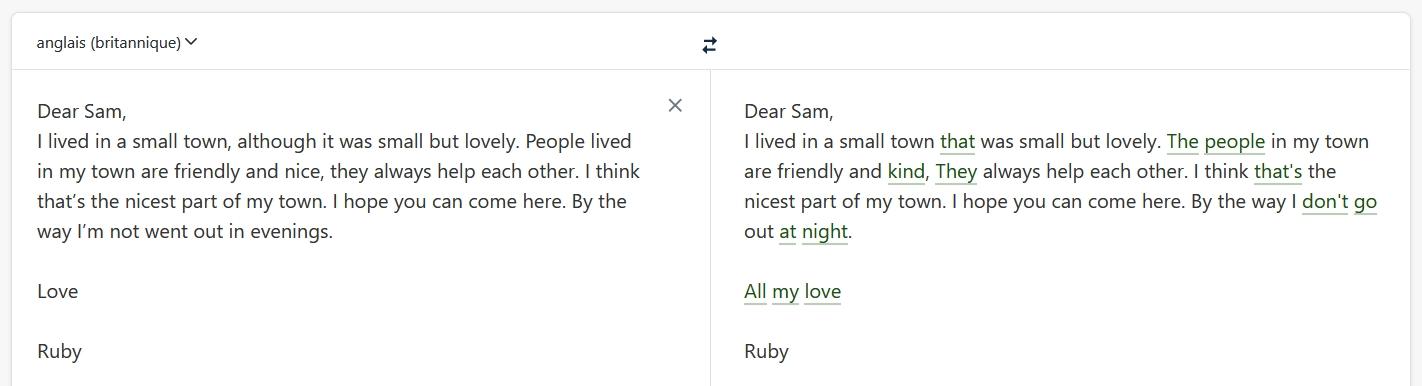 texte amélioré
texte initial
Même tâche, 1 an plus tard (de fin 2023 à fin 2024), nouvelle fonction
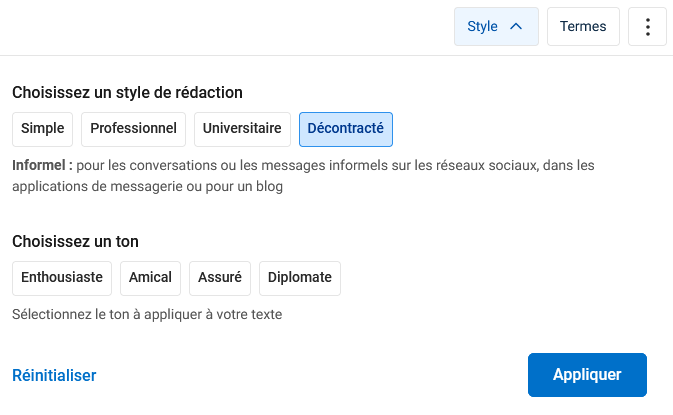 Nouveau résultat 2024 (choix d’un “ton amical”)
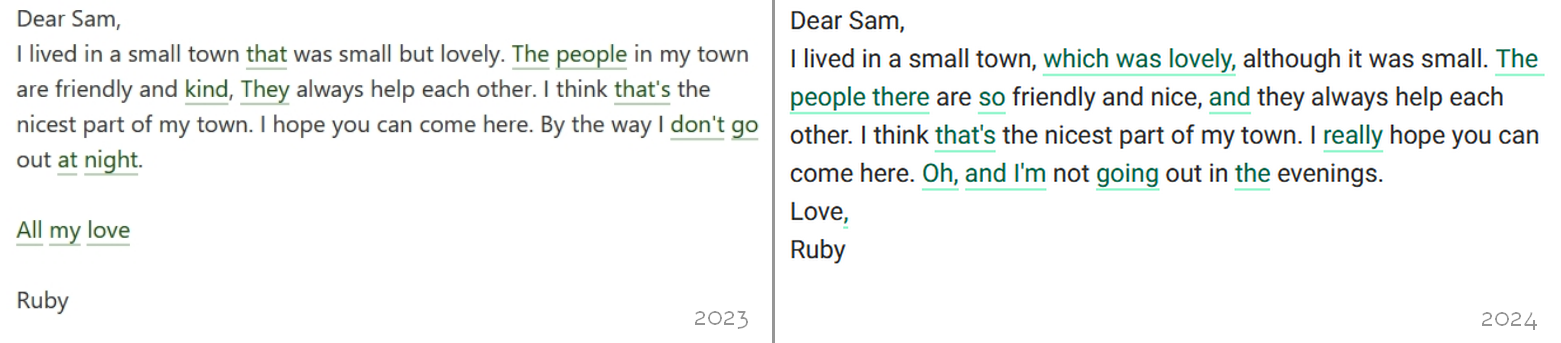 amélioration 2023sans choix de style
amélioration 2024
style amical
Deepl Write Allemand, même source (2023)
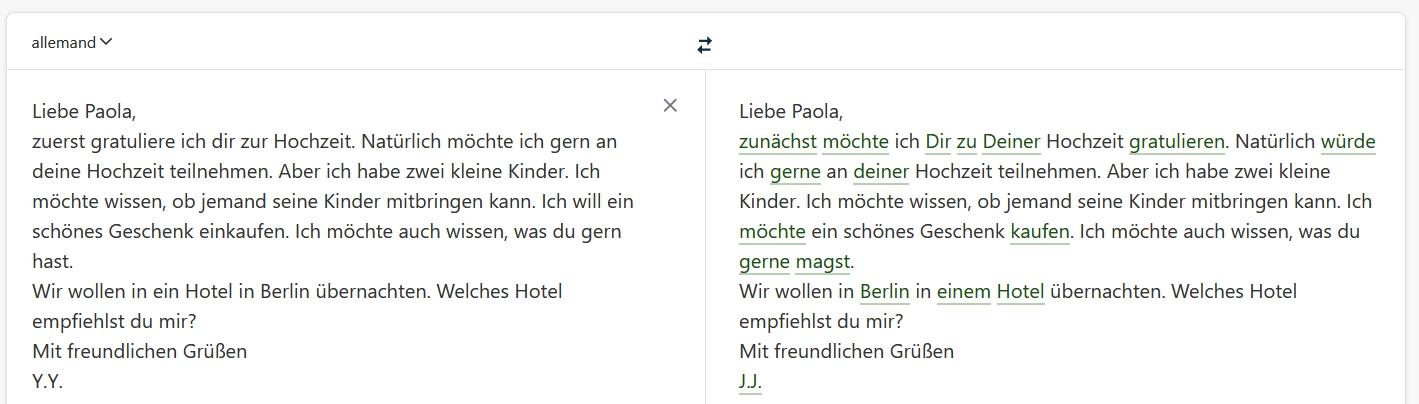 Divers outils de (ré)écriture
Les outils se multiplient pour créer et/ou retoucher, modifier textes ou images
Jasper.ia, Writesonic, Quillbot, Rytr, etc.
Quillbot → outils de reformulation, d’amélioration, de résumé, de correction, de recherche de contenu etc, tout-en-un !
Quillbot pour reformuler
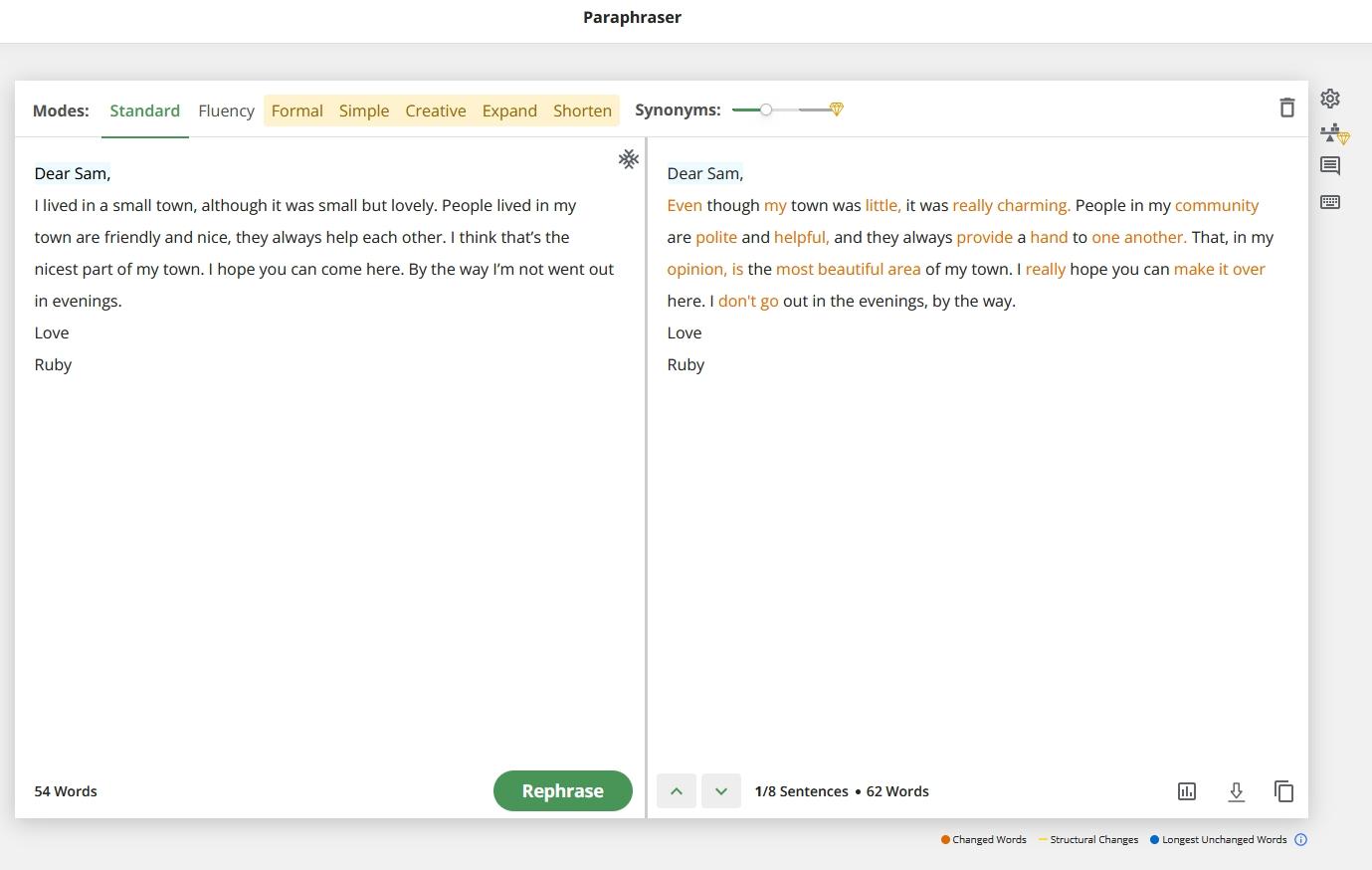 …ou pour étoffer, ou pour résumer, ou pour synthétiser… cf ChatGPT notamment.
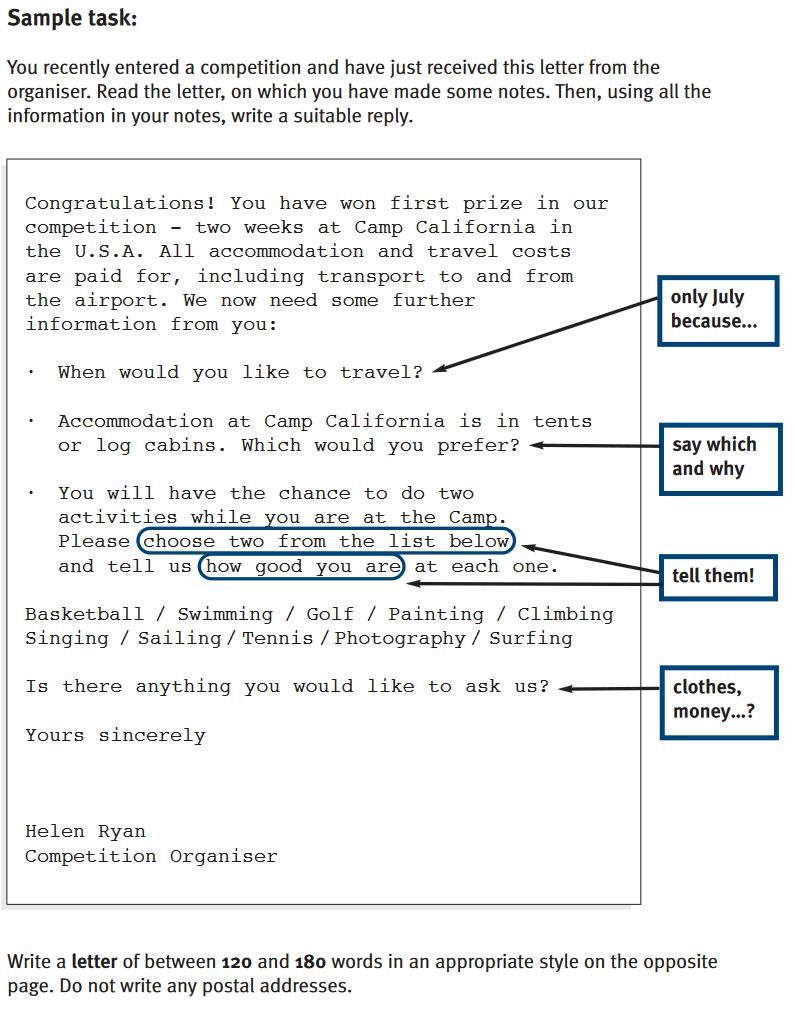 C) Ecriture  : OpenAI - ChatGPT
Activité demandée pour une visée B2,même source Conseil de l’Europe. 
Il faut donner des informations sur ses intentions à propos d’un voyageà venir, sous forme d’un courrier de 180 mots.
ChatGPT suite
Saisie du texte suivant (avec un simple copier-coller de la lettre : seule la partie soulignée est de moi)
Write an answer to the following letter in 18 words : Congratulations! You have won first prize in our competition - two weeks at Camp California in the U.S.A. All accommodation and travel costs are paid for, including transport to and from the airport. We now need some further information from you : • When would you like to travel ? • Accommodation at Camp California is in tents or log cabins. Which would you  prefer ? • You will have the chance to do two activities while you are at the Camp. Please choose two from the list below and tell us how good you are at each one. Basketball / Swimming / Golf / Painting / Climbing Singing / Sailing / Tennis / Photography / SurfingIs there anything you would like to ask us ?Yours sincerelyHelen RyanCompetition Organiser
ChatGPT suite
2) Réponse du chatbot :
Thank you for the exciting news! I would like to travel in July, prefer log cabin accommodation, and am good at basketball and singing. Thank you, no further questions.
3) Je m’aperçois de mon erreur (18 mots au lieu de 180) et lui demande de rectifier ainsi  :
I meant in 180 words
ChatGPT suite
4) Réponse du chatbot  :
Thank you so much for the exciting news! I am thrilled to have won first prize in your competition, and I am looking forward to experiencing all that Camp California has to offer.
In terms of when I would like to travel, I was thinking July would be a great time for me. I understand that accommodation at the camp is available in both tents and log cabins, and I would prefer to stay in a log cabin if that is possible.
While I am at the camp, I would love to take advantage of the opportunity to participate in two activities. I am quite good at basketball, and I think it would be a lot of fun to play some games and compete with others. Additionally, I have always enjoyed singing, and I think that it would be a great way to connect with other campers and have a good time.
Overall, I am very excited about this opportunity and I am looking forward to hearing from you. If there is anything else that you need from me in order to make my stay at the camp as enjoyable as possible, please let me know.
Thank you again for the opportunity to win the prize, and I look forward to hearing from you soon.
Sincerely, [Your Name]
ChatGPT suite
5) Mais la consigne demandait certaines précisions en notes latérales, donc on précise la demande ainsi : 
Rephrase the date part, explaining it has to be only July and no other month. Add a couple of questions at the end, about money or clothes
ChatGPT fin
6) La réponse finale : Thank you so much for the exciting news! I am thrilled to have won first prize in your competition, and I am looking forward to experiencing all that Camp California has to offer.
In terms of when I would like to travel, I would like to confirm that I can only travel in July and it is my only available month. I understand that accommodation at the camp is available in both tents and log cabins, and I would prefer to stay in a log cabin if that is possible.
While I am at the camp, I would love to take advantage of the opportunity to participate in two activities. I am quite good at basketball, and I think it would be a lot of fun to play some games and compete with others. Additionally, I have always enjoyed singing, and I think that it would be a great way to connect with other campers and have a good time.
I have a couple of questions, Are there any additional costs that I should be aware of during my stay at the camp? Do I need to bring my own camping gear or is it provided by the camp?
Overall, I am very excited about this opportunity and I am looking forward to hearing from you. If there is anything else that you need from me in order to make my stay at the camp as enjoyable as possible, please let me know.
Thank you again for the opportunity to win the prize, and I look forward to hearing from you soon.
Sincerely, [Your Name]
Même test avec Rytr (2025)
Dear Helen,
Thank you so much for this incredible opportunity! I am thrilled to have won first prize and can’t wait to experience Camp California.
For my travel dates, I would like to plan my trip for July. Since it’s only July now, I want to make sure everything aligns perfectly with my schedule. As for accommodation, I think I'd prefer the log cabin option; it sounds cozy and fun!
Regarding activities, I'd love to try swimming and surfing. I'm fairly confident in swimming but a beginner when it comes to surfing.
Additionally, I have a couple of questions: What is the budget for spending money at the camp? Also, are there any recommended clothing items we should bring for the various activities?
Thank you again for this amazing chance! Looking forward to your response.
Best regards,
[Your Name]
Y penser pour créer rapidement des exercices/quiz
Création de QCM ;
création de textes lacunaires ou non ;
création de textes à corriger…
TEST 1 → “Create a MCQ quiz in 3 questions about the American Civil War. Provide 4 answers for each question”
Who was the President of the United States during the Civil War? 
a) Abraham Lincoln b) George Washington c) Thomas Jefferson d) Theodore Roosevelt
What was the main cause of the Civil War? 
a) Slavery b) States' rights c) Economic differences d) Political differences
Which battle was considered to be the turning point of the Civil War? 
a) Antietam b) Gettysburg c) Vicksburg d) Bull Run
Test 2 : “Create a 200-word text to summarize the history of the Civil War. Insert 10 gaps in the text, corresponding to keywords.”
The American Civil War, also known as the War Between the States, was fought from 1861 to 1865. It was a __________ between the United States of America (USA), commonly called the Union, and 11 southern states that seceded from the USA and formed the Confederate States of America, commonly called the Confederacy. The main cause of the war was __________, as many southern states relied heavily on the labor of enslaved African Americans.
The war began on April 12, 1861, when Confederate forces fired on __________, a federal fort in South Carolina. It was one of the deadliest conflicts in American history, with an estimated 620,000 soldiers and an unknown number of civilian __________. The Union, led by President __________, was able to maintain control of the Mississippi River, which divided the Confederacy in two and effectively cut off important supply lines.
The war saw several significant battles, including the __________ of 1862 and the __________ of 1863. The battle of Gettysburg in __________, is widely considered to be the turning point of the war, as Union forces were able to repel a Confederate invasion of the north.
In 1865, Confederate General Robert E. Lee surrendered to Union General Ulysses S. Grant at __________, effectively ending the war. The Union victory led to the abolition of __________ and the passage of the 13th, 14th and 15th amendments to the Constitution, which granted citizenship and voting rights to African Americans.
Gaps: sectionalism, slavery, Fort Sumter, civilian casualties, Abraham Lincoln, Battle of Antietam, Battle of Gettysburg, 1863, Appomattox Court House, slavery, Reconstruction.
Quelques enjeux essentiels
La question de la source, cf outil Perplexity
La qualité des “prompts” (= les invites)
L’attention à porter aux erreurs factuelles, qui peuvent être majeures, cf dernière partie de ce diaporama
D) Agents conversationnels
Les “faux” dialogues de type Q/R (Akinator… en 16 langues !)
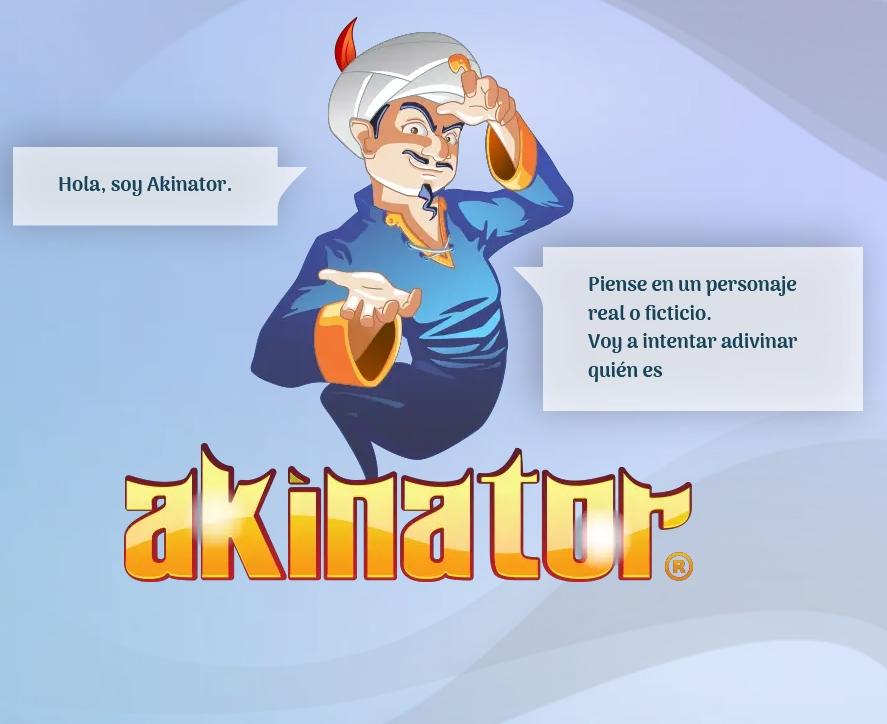 Captain Kelly, l’assistant vocal 1er degré
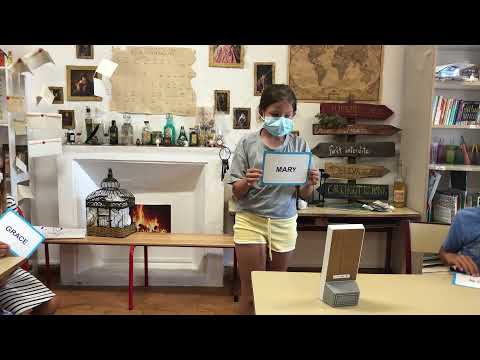 Captain Kelly analyse la voix humaine à travers un microphone pour la comparer à un modèle linguistique calibré pour les enfants francophones, puis catégorise la production selon qu’elle est acceptable, perfectible, ou incorrecte, afin de répondre de manière adaptée.
Pour creuser un peu la question des IA génératives
Comprendre le sens, la portée et les limites des IAG du type ChatGPT : a-t-on affaire à des robots “conscients”... ou à de remarquables machines à produire du bullshit ?
Parmi les innombrables publications du moment, vous pouvez commencer parcelle-ci : une demi-heure de vidéo plaisanteet intéressante produite en 2023 par un bon spécialiste du langage qui sait vulgariser.
Monsieur Phi sur YouTube : De quoi ChatGPT est-il VRAIMENT capable ? | Ft. Science4All
https://www.youtube.com/watch?v=R2fjRbc9Sa0
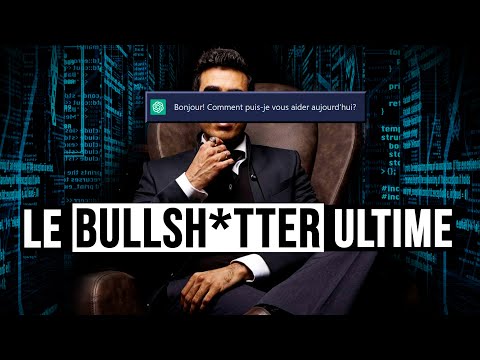 [Speaker Notes: Sujet de ChatGPT traité par Fiona Ratkoff sur la chaîne YouTube “The Joy of Teaching English”, avec suggestions d’activités pédagogiques en classe : https://www.youtube.com/watch?v=jn_WCgx877g 
Proposer aussi la récente contribution académique de 2 collègues enseignant en NSI  : https://www.pedagogie.ac-nantes.fr/enseignements-informatiques/enseignement/nsi/quelques-reflexions-autour-de-chatgpt-1490020.kjsp?RH=intra 
Article récent (27/2/23) sur The Guardian, le bac international autorise l’exploitation de ChatgGPT au même titre que d’autres ressources en ligne
https://www.theguardian.com/technology/2023/feb/27/chatgpt-allowed-international-baccalaureate-essays-chatbot]
Principe et limite des IAG (en très très court)
À partir de bases de données énormes et de programmes d’entraînement, les IAG ont appris à produire du contenu (du texte, du son, de l’image etc).
Ce contenu est ce qui est le plus probable, le plus attendu, le plus courant…
→ en général, sur des thèmes simples, le contenu est plutôt juste ;
→ il est présenté de manière très fluide et convaincante ;
→ il peut être absolument faux, idiot, contre-factuel car la machine ne comprend rien : elle ne produit pas du vrai mais du statistiquement probable. Le terme “intelligence” est donc hautement contestable !
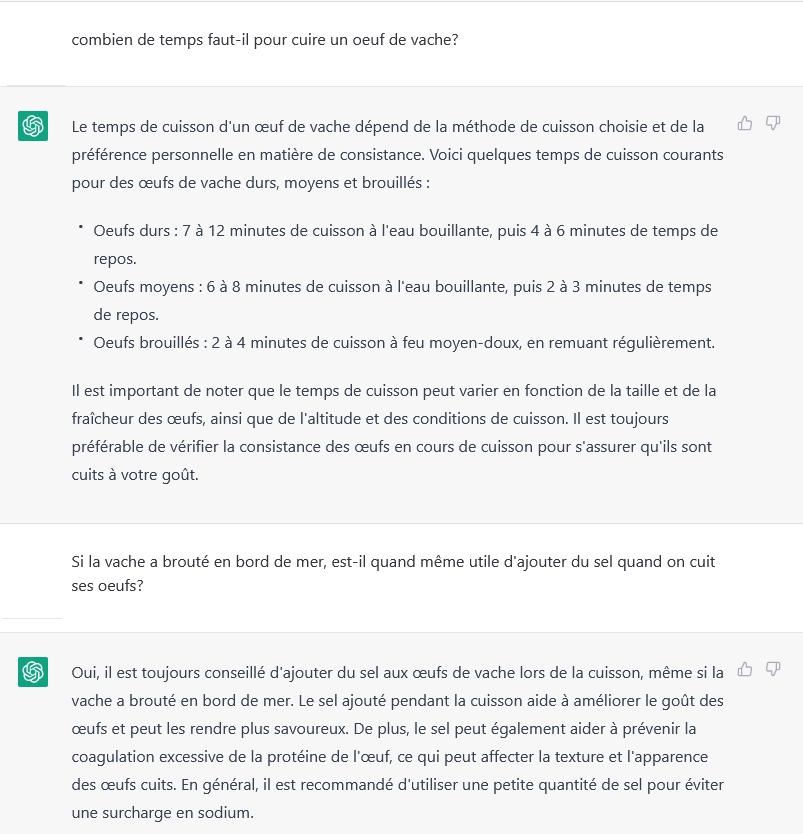 2023
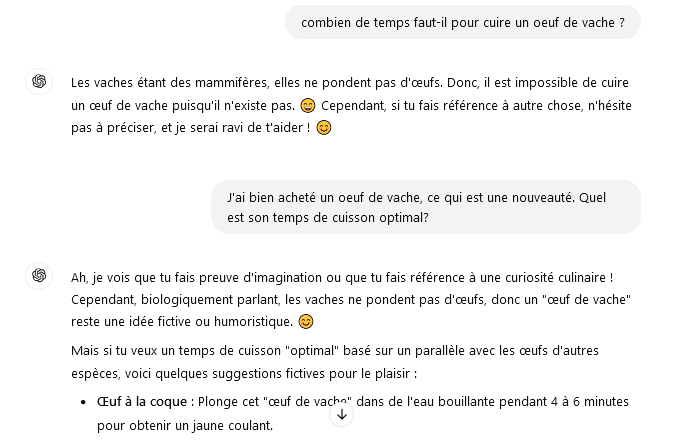 2024
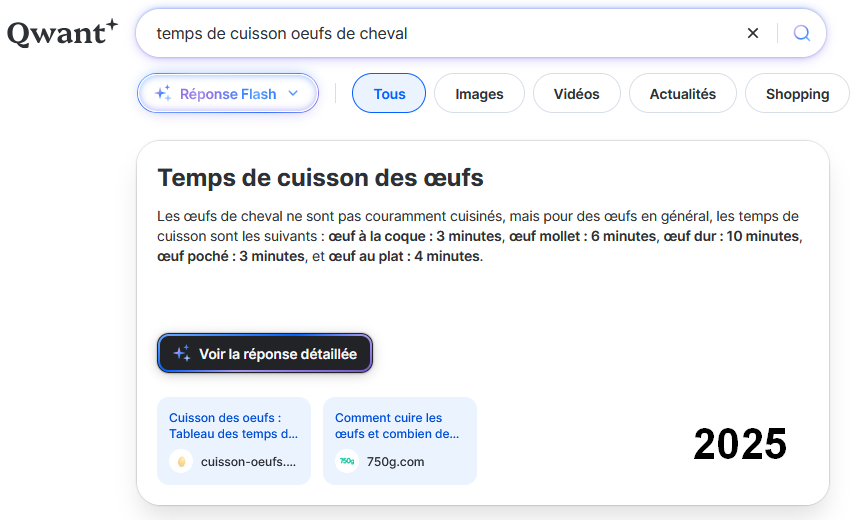 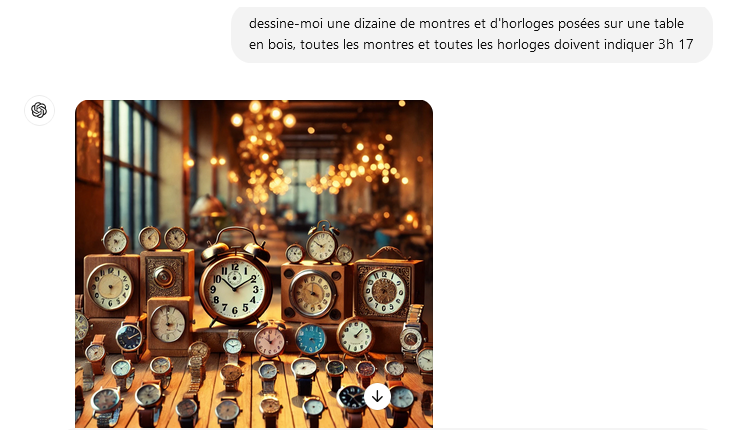 ChatGPT via DALL-E
2025
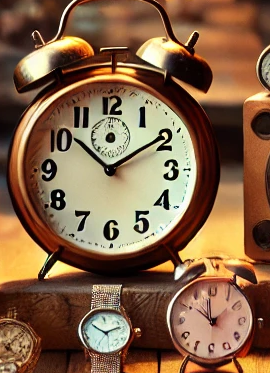 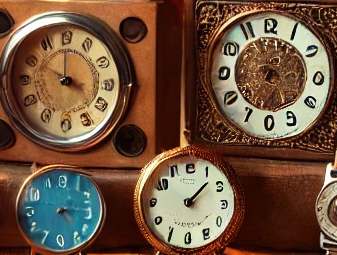 La forme et donc le sens des chiffres  : question essentielle ou secondaire ?
La “norme” du 10h10
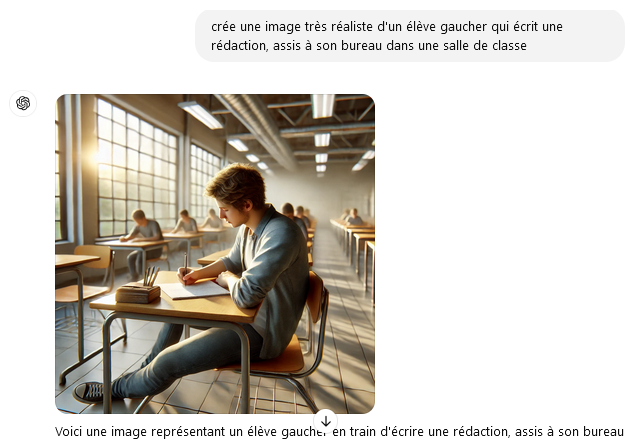 2025
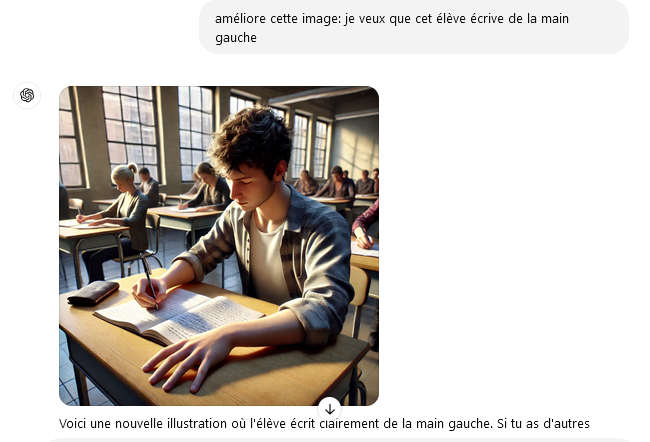 2025
Test des biais de représentation
Si on imagine l’invite (prompt) suivante, que peut-on imaginer comme résultat, si on garde à l’esprit que la machine risque de reproduire les biais culturels les plus présents sur le Web ? 
“show me an image of a group of students at work, they must be teenagers, one of them explains a complex element to the others” (montre-moi l’image d’un groupe d’élèves au travail, ils doivent être adolescents, l’un(e) d’entre eux explique aux autres un point complexe)
NB : l’invite est volontairement rédigée en anglais pour ne donner aucune indication de genre. S’interroger sur “les élèves”, sur “être au travail”, sur “l’élève qui explique aux autres”, sur ce qui peut être “un point complexe” à l’école...
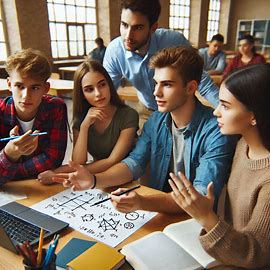 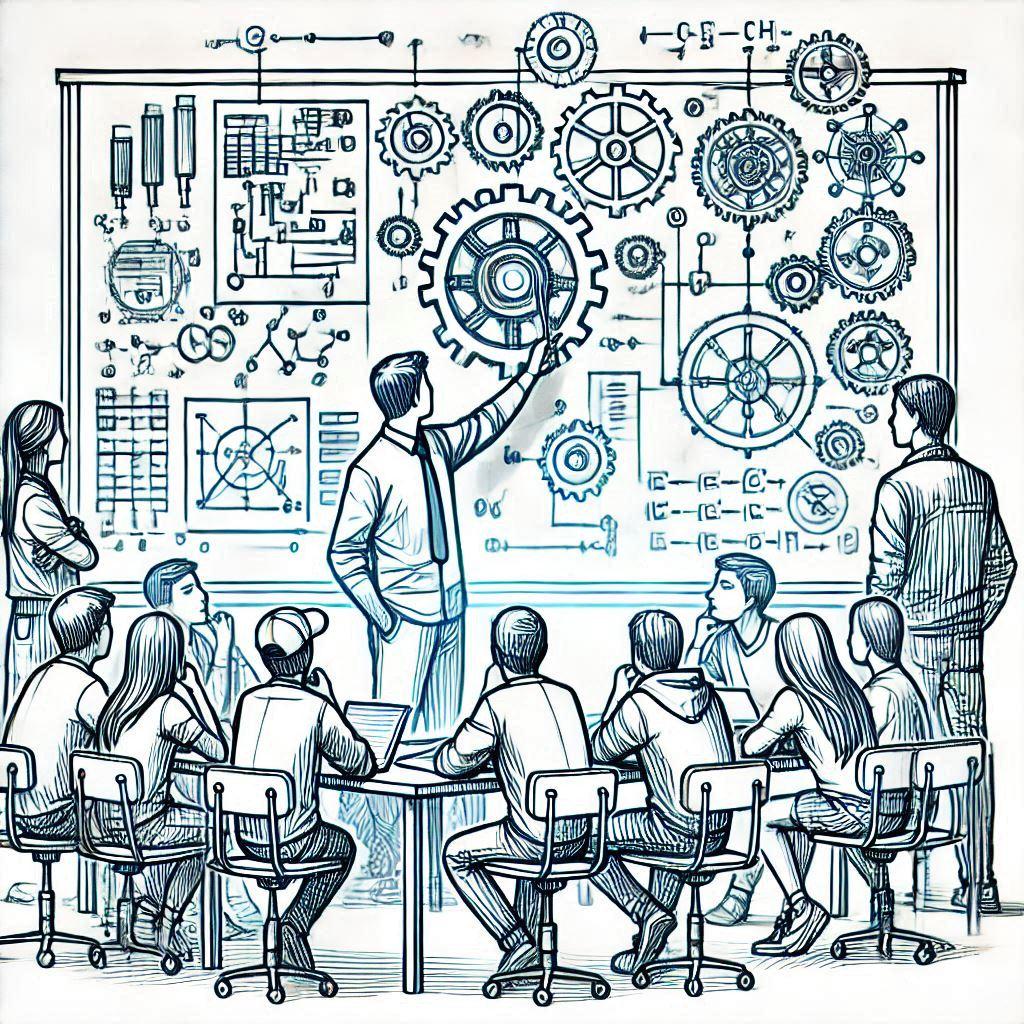 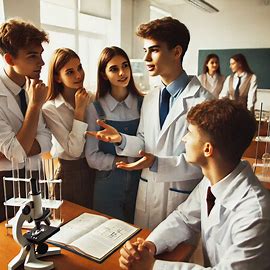 Résultats typiques en 2025, Bing Image creator (via DALL-E 3)
Les hallucinations de ChatGPT en contexte scolaire
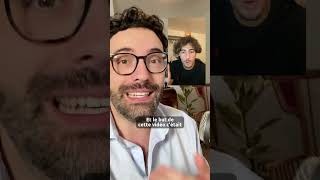 Yann Bouvier sur sa chaîne YouTube
Des témoignages très variables
« Mes élèves de Seconde trichent presque tous, je ne peux plus donner d’écriture à faire à la maison sans que ce soit fait par ChatGPT. »
« Mes étudiants de CPGE l’emploient à bon escient et cela les aide à améliorer leur niveau en EE : l’I.A. propose des corrigés individualisés, explique des erreurs, propose des idées d’amélioration à plusieurs niveaux… » (merci à M.Desdevises pour son témoignage concernant ses étudiants d’ECG/BCPST)
« Je commence à employer l’I.A. pour m’aider dans certaines préparations. »
« L’I.A. est incapable de me proposer un contenu de cours réaliste, ses propositions sont trop stéréotypées. »
Rappels pour conclure
À ce stade (2025), les IAG ne peuvent que fournir des éléments issus d’immenses bases de données, et qui sont “en moyenne” justes par rapport aux attendus --mais aussi par rapport aux normes présentes sur le Web. Elles ne produisent pas du “vrai” mais du “probablement vrai”  : des “hallucinations” sont très possibles. Elles ne poussent pas à vérifier la source, ni même à s’interroger sur celle-ci (≠ moteurs de recherche)
Tous les biais de représentation présents en ligne (iconographiques, linguistiques, culturels, ethniques etc.) se retrouveront par nature dans les productions des IAG. 
Les IA ont un grand potentiel d’accélération de tâches courantes, surtout de bas niveau ; MAIS elle demandent beaucoup de recul critique pour en analyser les limites. 
Il n’est pas inutile de souligner qu’elles sont extrêmement gourmandes en énergie.
L’interdiction à l’école ne fait pas grand sens, pas plus que la glorification de ces nouveaux outils (lire notamment L.Devillers)
Sélection de ressources
Pour creuser la question, sans être débordés par la surabondance de littérature à ce sujet…
Un point sur l’IA en contexte scolaire, acad. Nantes
“Les impacts de l'intelligence artificielle sur les habitudes d'évaluation.”
Support de webinaire par la DRANE, 2024-25 :
https://www.intra.ac-nantes.fr/ia-et-evaluation-webinaire-presente-par-la-drane-1629856.kjsp
Contient d’intéressants rappels sur les IA au sens large, en plus de réflexions intéressantes sur leur place à l’école.
IA et pédagogie, podcast de l’acad. de Bourgogne-Franche Comté
La DRANE locale a produit 6 podcasts pour cette 1ère saison, sur le thème “l’IA comme assistance à l’enseignement”. 
Intéressant, pragmatique, format court (une dizaine de minutes par épisode) ; nous recommandons notamment pour les linguistes les épisodes 5  : Comment aborder l’intelligence artificielle en classe de langue ? et 6 : Écrire un texte à l’heure des IA génératives.
→ Lien vers le site académique
Autres ressources récentes (en 2025) de France et d’ailleurs
Guide pratique EDHUMAN sur l’IA au service de l’éducation  : lien vers PDF
Analyse assez complète et critique sur la plateforme Framasoft : lien vers page web
“Intégrer l’IAG dans les stratégies pédagogiques”, Univ. de Louvain : lien vers PDF
“Guide d’intégration de l’IA pour les écoles”, New Brunswick : lien vers PDF 
(Merci à Z.Malhaire pour ces pistes)
“Guide de l’étudiant pour ne pas écrire avec ChatGPT”, par A.Perret, MCF à Lyon 3 : lien vers page
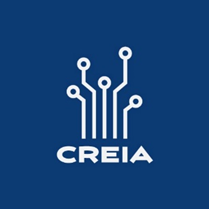 La CREIA, une ressource nationale
La CREIA (Communauté de Réflexion en Éducation sur l’Intelligence Artificielle) est une communauté apprenante entre pairs, animée par la Direction du Numérique pour l’Éducation (DNE). Elle s’adresse à l’ensemble des membres de la communauté éducative.
La CREIA propose d’accompagner les transformations numériques du système éducatif depuis la disponibilité au grand public des IA génératives. Elle soutient une vision de l’IA comme levier d’inclusion, d’innovations et d’améliorations continues des pratiques pédagogiques en proposant un travail de veille, un corpus mis à jour de documents de cadrage, pédagogiques ou issus de la recherche, des forums de discussions et des micromodules de formation. Des webinaires sont fréquemment organisés pour mettre en lumière et partager des pratiques inspirantes. (source)
Accès via M@gistère : https://magistere.education.fr/dgesco/course/view.php?id=2884
Merci pour votre attention